Voor verpleegkundigen werkzaam op unit 13/14
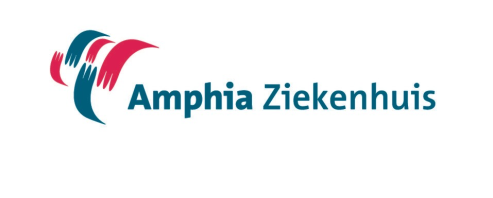 tussen 26/10/2015 -30/09/2016

TOTJ

Training On The Job ( TOTJ ) heeft als doelstelling dat zowel ICN als SVK verpleegkundigen trainen op vaardigheden m.b.t. voorbehouden en risicovolle handelingen en dit minimaal 1x per jaar .
























 
Schrijf je in via het Amphia Leerplein
Deelnemers krijgen 2 accreditatiepunten toegekend.